Программа по 
деятельности работодателейЭффективные организации работодателей и бизнес организации
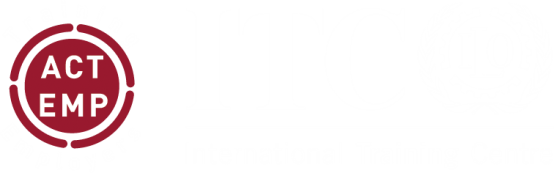 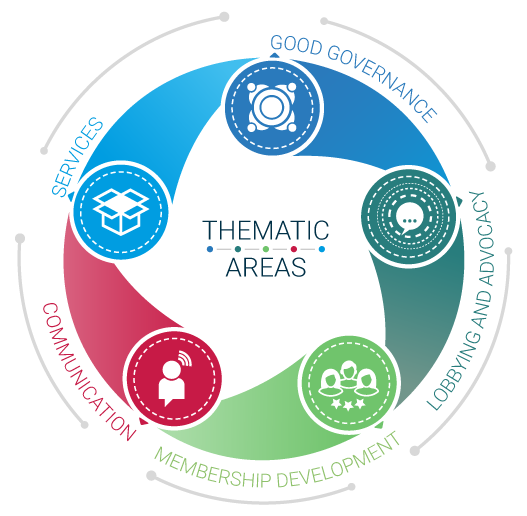 Организации работодателей и 
их портфель услуг
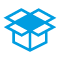 Серия из трех Руководств
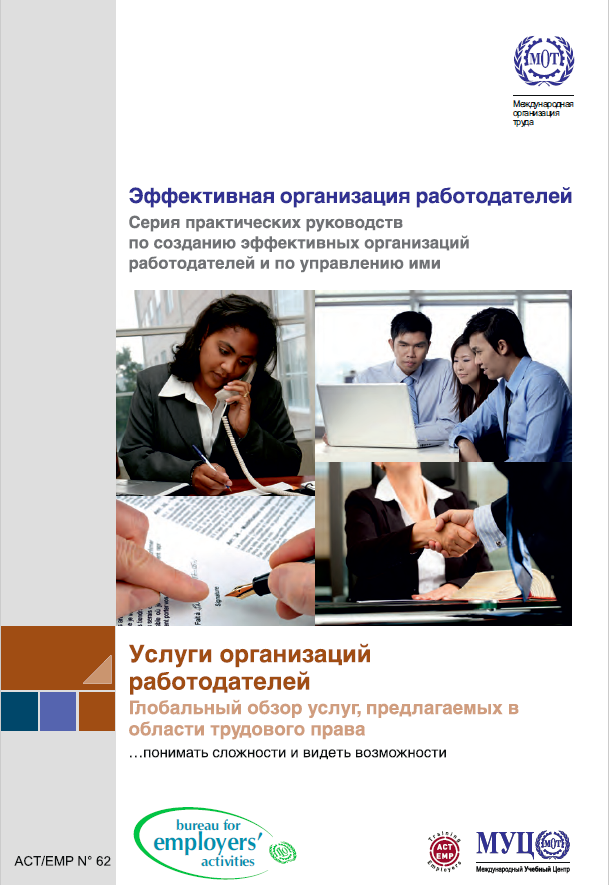 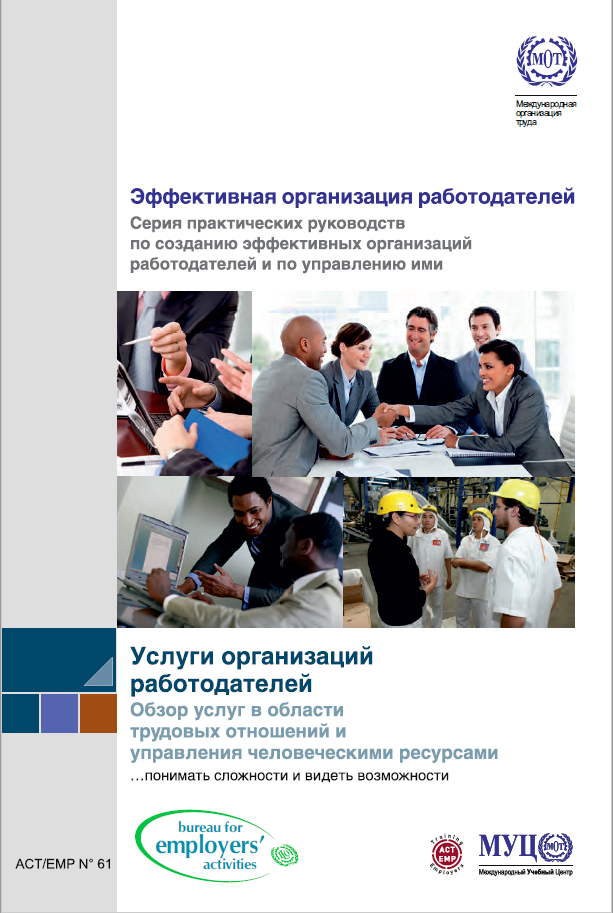 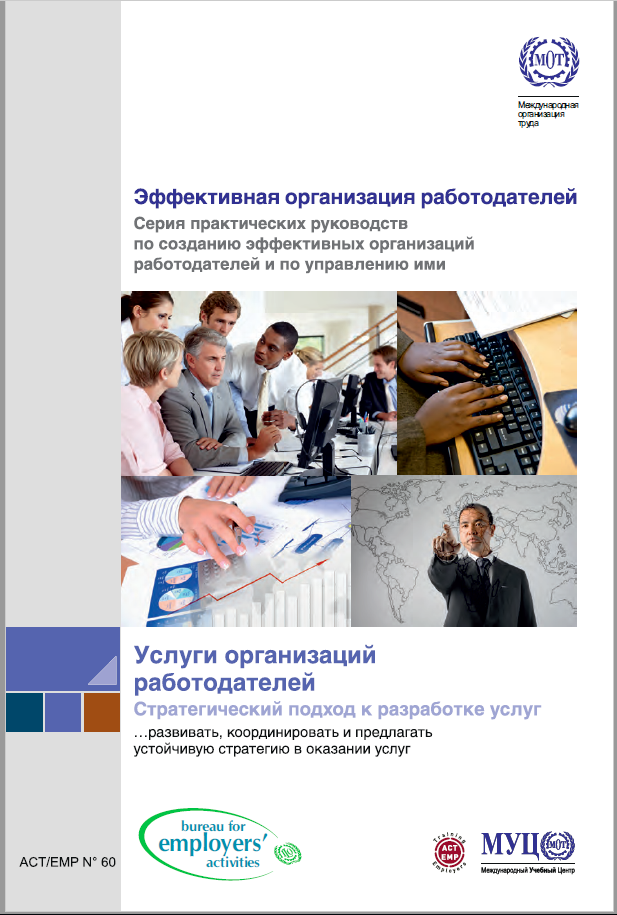 Серия из трех Руководств
3 специальных Руководства ЧОРБ – Членских организаций работодателей и бизнес-организаций:
“Стратегический подход к разработке услуг” – вводный документ серии. Он объясняет общий подход к развитию услуг вне зависимости от типа услуги и предлагает помощь руководителям и сотрудникам ЧОРБ в определении эффективной бизнес-модели оказания услуг своим членам.
Два других руководства: “Организации работодателей: Глобальный обзор услуг, предлагаемых в области трудового права” и “Услуги организаций работодателей: обзор услуг в области трудовых отношений и управления человеческими ресурсами” детально раскрывают содержание конкретных услуг.
Опубликованы в 2012
Доступны по ссылке http://lempnet.itcilo.org
Две основные функции ЧОРБ
Проблема: Достичь баланса!
Членских взносов часто не хватает на адвокационную деятельность
Многие работодатели не хотят платить взносы, если они идут только на работу по защите интересов
Чтобы привлечь средства и повысить заинтересованность членов, нужно предоставлять услуги
Важно обеспечить правильный баланс между двумя функциями
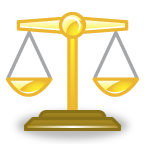 Защита интересов/ адвокационная деятельность
Услуги
Проблемы ЧОРБ
Предложение качественных услуг, которые повысят ценность бизнеса членов ЧОРБ
=
Услуги, которые помогут повысить эффективность и конкурентоспособность
Повысить
доходы
Сохранитьи расширить
членскую 
базу
Ответить 
на потребности
членской базы
Укрепить
престиж
Преимущества для ЧОРБ
Предоставлять качественные 
и значимые услуги 
по конкурентоспособной цене
и ослабить зависимость 
от взносов
ЗНАЧИМОСТЬ 
ОРГАНИЗАЦИЙ РАБОТОДАТЕЛЕЙ
Выявлять насущные проблемы  
и предлагать решения
Стать более заметнымив глазах нынешних 
и потенциальных членов
Стратегии развития услуг
Развитие сервиса услуг должно быть тщательно продумано!
 Несистемный запуск новых услуг для повышения притока денежных средств является рискованным с точки зрения возможных финансовых и репутационных рисков!
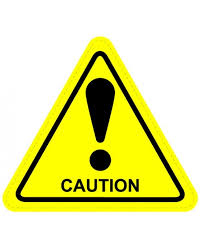 Стратегии развития услуг
Следующие слайды предлагают методологию для разработки или анализа стратегий развития услуг ЧОРБ;
Предлагается использовать процессы бизнес-планирования к сфере предоставления услуг;
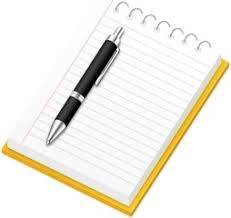 Процесс объясняется пошагово. 
Наиболее эффективным подходом было бы рассмотреть каждый шаг и применить его к ситуации в Вашей ЧОРБ. Это можно делать в группах.
Другие практические советы и конкретные примеры можно найти в руководствах МУЦ МОТ.
Стратегическое
положение
Перевод
Стратегические
стратегии
альтернативы
в действия
Три основных элемента стратегического управления
JOHNSON & SCHOLES, 2005
Стратегическое
положение
Перевод
стратегии
альтернативы
в действия
… которые отвечают на три главных вопроса
Где мы находимся сейчас?
Где мы хотим оказаться?
Как нам туда попасть?
Стратегические
Стратегическое
положение
Перевод
Стратегические
стратегии
альтернативы
в действие
ДЛИТЕЛЬНАЯ ПЕРСПЕКТИВА
Стратегическое
положение
Перевод
Стратегические
стратегии
альтернативы
в действия
КРАТКОСРОЧНАЯ ПЕРСПЕКТИВА
Бизнес-план
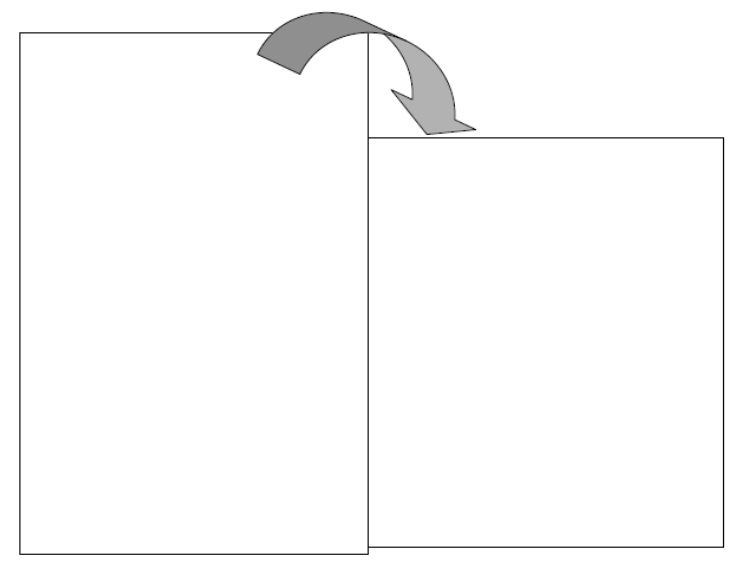 Стратегическая 
направленность
Видение на долгосрочную перспективу

СТРАТЕГИЧЕСКАЯ ПОЗИЦИЯ
Где мы сейчас?

  Анализ общей ситуации: PESTLE
  Анализ рынка (Porter)
Спрос: потребности членов и матрица ABELL
Предложение: матрица анализа услуг и анализ конкурентов
Обобщенная матрица GE-McKinsey
Анализ потенциала: SWOT-анализ, ОРГАНИЗАЦИОННЫЙ ПОТЕНЦИАЛ

СТРАТЕГИЧЕСКИЙ ВЫБОР
Где мы хотим оказаться?

  Миссия
  Мандат и законодательная база
  Стратегические задачи
Оперативная направленность
Видение на краткосрочную перспективу

СТРАТЕГИЯ ТРАНСФОРМИРУЕТСЯ В ДЕЙСТВИЕ
Чтобы достичь стратегических целей, организация должна:
  Разработать конкретные задачи
  Реализовать комплекс стратегий
  Выбрать способ их реализации
  Утвердить  бюджет
Рост доли на рынке(рост устойчивости ОР и ее членской базы)
Стратегическое
положение
Перевод
Стратегические
стратегии
альтернативы
в действия
Где мы находимся сейчас?
Где мы находимся сейчас?
Анализ рынка
Стратегическое положение: где мы находимся в данный момент?
Анализ рынка
Деятельность
Ключевые элементы
Предложение
Спрос
Матрица анализа услуг
Анализ конкурентов
Инструменты
Потребности членов
Анализ рынка - Предложение
Матрица анализа услуг

Цель: получить инструменты, позволяющие определить, какие услуги:

можно оставить без изменений 
следует перестроить / изменить набор услуг 
больше не нужны

Если хотите оставаться востребованными, имейте смелость перестроить или полностью отказаться от некоторых услуг!
Анализ рынка - Предложение
Матрица анализа услуг
Критерии
Почему была разработана эта услуга?
Как часто она предоставляется?
Сколько членов ОР / клиентов пользуются услугой? + информация о размере, регионе, отделении
Покрываются ли расходы на предоставление услуги / дает ли она прибыль? Если не дает, приведите весомые аргументы в пользу сохранения данной услуги  в портфеле ОР.
Каким образом предоставляется услуга (силами внутренних (внешних) специалистов, через субподрядчиков)? Насколько сложно предоставлять данную услугу?
Хорошо ли вписывается данная услуга в общий мандат Вашей организации? Связана ли она со стратегическими задачами ОР?
Сколько человек задействованы в предоставлении услуги? Обладают ли они достаточной квалификацией?
Можно ли найти на рынке аналогичную услугу по более низкой цене? Будет ли качество такой услуги аналогичным Вашему?
Анализ рынка - Предложение
Анализ конкурентов

 Сильная конкуренция на рынке может повлиять на Вашу организацию в плане  разработки новых услуг и перестройки существующих

 Необходимо выяснить, предоставляет ли еще кто-нибудь схожие услуги и кто эти поставщики 

 В анализ следует включать как нынешних, так и будущих (возможных) конкурентов
Анализ рынка - Предложение
Анализ конкурентов: Выявление главных конкурентов
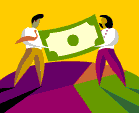 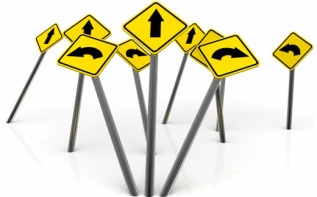 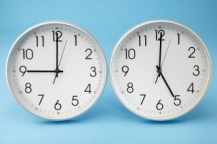 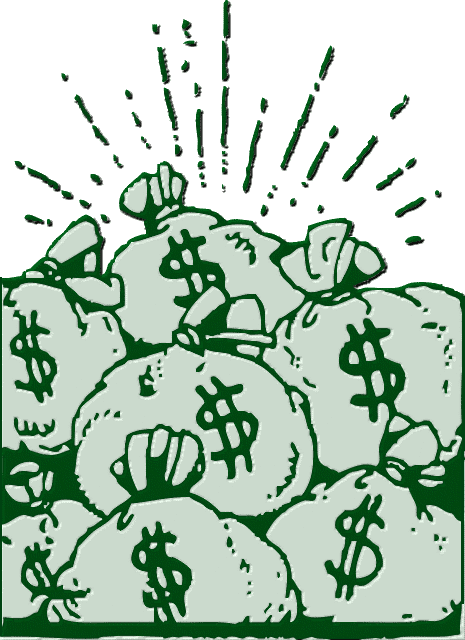 Анализ рынка - Спрос
Почему важно знать потребности ЧОРБ?
Чтобы понимать как позиционировать Ваши услуги сейчас и в долгосрочной перспективе
Чтобы понимать своих потенциальных клиентов/членов

Знаете ли вы потребности членов своей организации? У кого можно это узнать? Какой инструментарий использовать?
Анализ рынка: Спрос
Кого можно спросить?
Постоянные комитеты или рабочие группы
Главные члены ОР
Правление
Используйте каналы своей ЧОРБ
Другие члены ОР
Потенциальные члены
Анализ рынка: Спрос
ДОСТУПНЫ РАЗЛИЧНЫЕ ИНСТРУМЕНТЫ – ЧОРБ должна комбинировать их
Количественные данные:
Качественные данные:
Стратегическое
положение
Перевод
Стратегические
стратегий
альтернативы
в действия
Где мы хотим оказаться?
Постановка задач
Где мы хотим оказаться?
Виды услуг
ЧОРБ по всему миру предоставляют различные виды услуг:
Информацию
Исследования и опросы бизнеса
Юридические услуги
Консультативные услуги
Возможности для устанавления рабочих связей
Маркетинг и торговля 
Обучение
Сертификацию
Услуги в сфере инфраструктуры, офисные площади, скидки
Другие примеры можно найти в руководстве и видео МУЦ МОТ
Правовые основы и полномочия
Необходимо, чтобы предоставляемые услуги соответствовали
Вашим национальным законодательным актам
Полномочиям, данным Вашей организации правлением
Стратегическое
положение
Перевод
Стратегические
стратегии
альтернативы
в действия
Как нам туда попасть?
Оперативный бизнес-план
Как нам туда попасть?
Оперативный бизнес-план
Шаг 1. Определение целей:
Краткосрочные цели для каждой конкретной услуги
Главные вопросы:
На какой сегмент членской базы нацелена услуга?

Зачем предлагается эта услуга? В чем заключается ценность Вашего предложения? 

Когда будет предоставлена услуга?

Сколько членов ОР, по Вашим расчетам, воспользуются данной услугой (за 1 год)?
Шаг 1. Определение целей
Список вопросов для определения того, на какой сегмент членской базы нацелена услуга:

Список целевых групп с разбивкой по типу целевой группы (ассоциации/микропредприятия/малые и средние предприятия/крупные компании-члены ОР/компании, не входящие в ОР, и т.д.)

Опишите Ваши целевые группы: какая у них основная сфера деятельности? Какую роль они выполняют в компаниях? 

Пользовались ли они ранее услугами Вашей ОР? 

Считаете ли вы, что Вам нужно предоставлять услуги только членам ОР или же клиентами могут быть и другие компании? Если второе, то в чем, по Вашему мнению, основные различия между членами ОР и теми, кто в нее не входит?
Шаг 1. Определение целей
Вопросы для определения конкурентного предложения для каждой конкретной услуги
Какие негативные аспекты представляются проблемными членам Вашей ОР? 
Что делает Ваше предложение уникальным (= что получат члены ОР от этой услуги?)
Оперативный бизнес-план
Шаг 2: Предварительная оценка
Вопросы для проведения предварительной оценки:

Обладаете ли вы достаточными внутренними кадровыми и финансовыми ресурсами, чтобы разработать и предоставить данную услугу

Кто должен стать Вашим партнером?

Кто может стать Вашим главным конкурентом в предоставлении данной услуги?
Шаг 2.  Предварительная оценка
Существуют различные варианты:
НАПРЯМУЮ
Прямое распределение
Степень участия ОР
Услугу предоставляют сами сотрудники ОР
ЧЕРЕЗ ПАРТНЕРОВ
ОР налаживает партнерские связи для предоставления услуг
АУТСОРСИНГ
Непрямое распределение
ОР заключает договор с фирмой на предоставление услуг от своего имени
РЕКОМЕНДАЦИЯ
ОР помогает своим членам установить связи с поставщиками услуг
Шаг 2. Предварительная оценка
С какими партнерами и в каких областях Вам нужно наладить связи?

Иными словами: у Вас должна быть сеть поставщиков и партнеров, которые дополняют друг друга и помогают Вашей организации разрабатывать и предоставлять необходимые услуги.  

Выигрывают все!
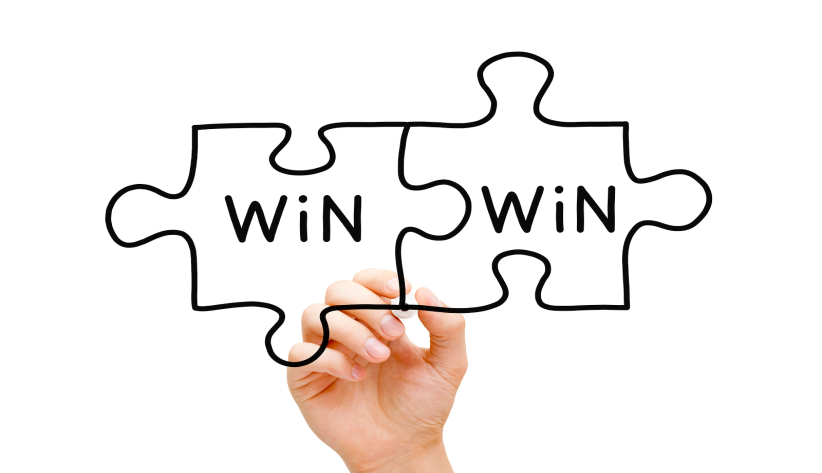 Шаг 2. Предварительная оценка
Вопросы для проведения анализа конкурентов:
Оперативный бизнес-план
Шаг 3. Комплекс маркетинга «7 P»
Шаг 3. Комплекс маркетинга «7 P»
Вопросы для оптимизации услуг ЧОРБ с применением комплекса маркетинга «7Р»:
ПРОДУКТ: Каковы наиболее привлекательные черты предлагаемых Вами услуг?
МЕСТО ПРОДАЖ: каковы наилучшие каналы распространения? Примечание: Близость является важным преимуществом.
Шаг 3. Комплекс маркетинга «7 P»
ЦЕНА: Стратегия ценообразования определяется тремя следующими факторами:


Различные варианты ценообразования могут быть применены к различным услугам. Однако всегда важно вычислять полную стоимость каждой услуги (расходы на на заработную плату и накладные расходы).
Шаг 3. Комплекс маркетинга «7 P»
ПРОДВИЖЕНИЕ = как установить связь со своими членами?
по каким каналам осуществляется связь с клиентами?
Как обратиться к клиентам в сети и через социальные сети?
По каким каналам предпочитают поддерживать связь Ваши клиенты?
Кто и как выходит на связь с Вами?
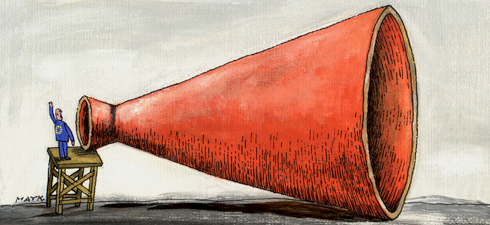 Шаг 3. Комплекс маркетинга «7 P»
ПРОЦЕСС = Как Вы взаимодействуете со своими членами?

Как члены взаимодействуют с Вами во время продажи и в период пользования услугой? 
Как измеряется удовлетворённость клиента?
Приведите несколько примеров взаимодействия с клиентами?
Какие инновации можно применить при выстраивании взаимодействия с клиентом?
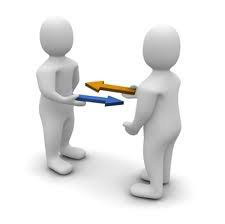 Шаг 3. Комплекс маркетинга «7 P»
ФИЗИЧЕСКИЕ УСЛОВИЯ: Как выглядит место, где предоставляются Ваши услуги? Обстановка, нормы безопасности труда в здании/офисе, планировка, брендирование – все эти факторы играют роль. 

ЛЮДИ:
Человеческий потенциал – важный фактор, определяющий качество предоставляемых услуг
Подготовка персонала включает: знания, профессиональные навыки, подход к работе
Кого из штата организации работодателей следует привлечь к разработке, продвижению и предоставлению услуги?
Есть ли стандарты исполнения работ? Нужно ли учитывать развитие навыков/потенциала?
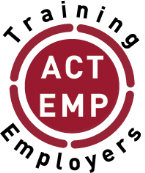 Мы являемся надежным партнером в подготовке и проведении учебных курсов для членских бизнес-организаций и будем рады помочь вам в реализации ваших потребностей в сфере профессиональной подготовки
Свяжитесь с нами для получения дополнительной информации:

Программа по деятельности работодателей
E-mail: actempturin@itcilo.org
Тел: +39 011 693 6590
http://lempnet.itcilo.org